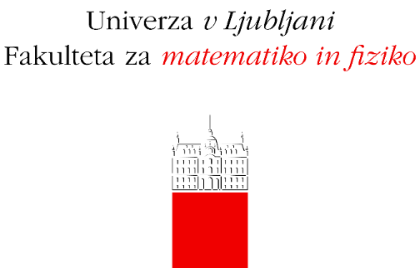 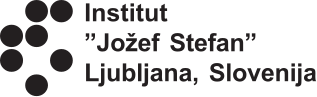 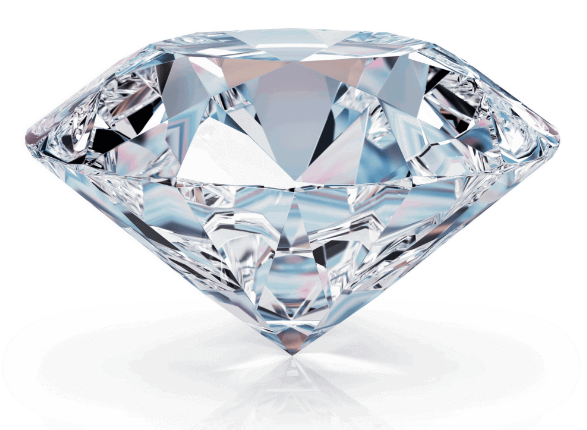 Beam test results with BCM' and TowerJazz CMOS
F9 weekly, Ljubljana, Slovenia, 07. 12. 2018
Bojan Hiti (Jožef Stefan Institute, Ljubljana, Slovenia)
October 2018 Test beam campaign
Test beam at CERN SPS H6 10 – 24 October, +120 GeV hadrons
Two separate projects:
PART 1: BCM' prototype readout chip
PART 2: TowerJazz CMOS investigator
Kartel beam telescope 
6 mimosa planes + 1 FEI4 module
< 5 μm tracking resolution
DRS4 readout of DUTs, few channels
F9 weekly
7. 12. 2018
2
CERN H6 test beam
10 – 17 October, CERN SPS H6 test beam: 120 GeV hadrons
Mimosa beam telescope
6 mimosa planes for tracking
1 FEI4 module for timing and region of interest (ROI) trigger
Tracking resolution ≈ 3 μm
DRS 4 analog readout
3 GS/s acquisition rate, 700 MHz bandwidth
Recorded one channel per chip per run – two channels per run
Dataset:
All channels measured (separate runs)
200k telescope triggers per channel  60k tracks
All tests done with one version of front end configuration
+ 1000 V bias voltage
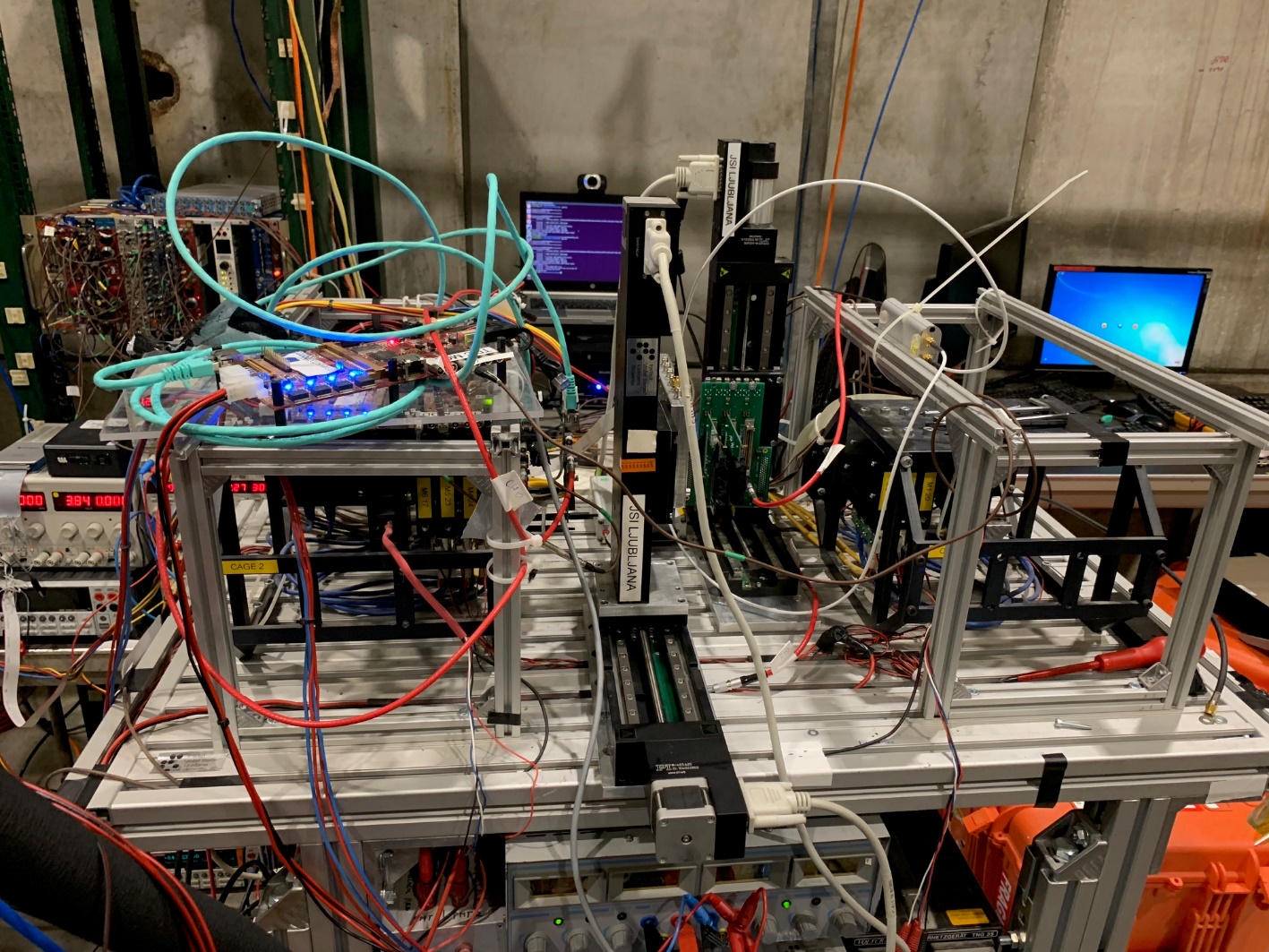 DUT
3 planes + timing + ROI
3 planes
F9 weekly
7. 12. 2018
3
PART 1: BCM'
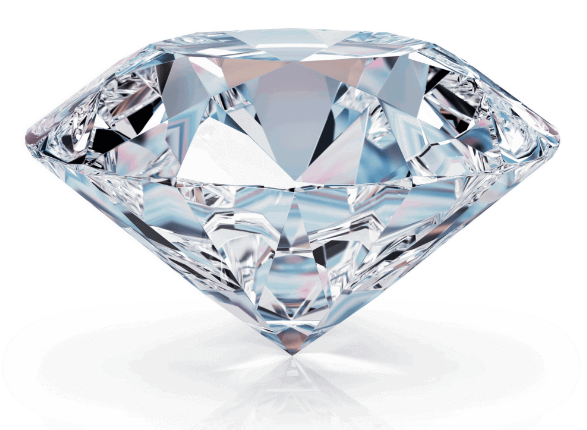 F9 weekly
7. 12. 2018
4
BCM' chip
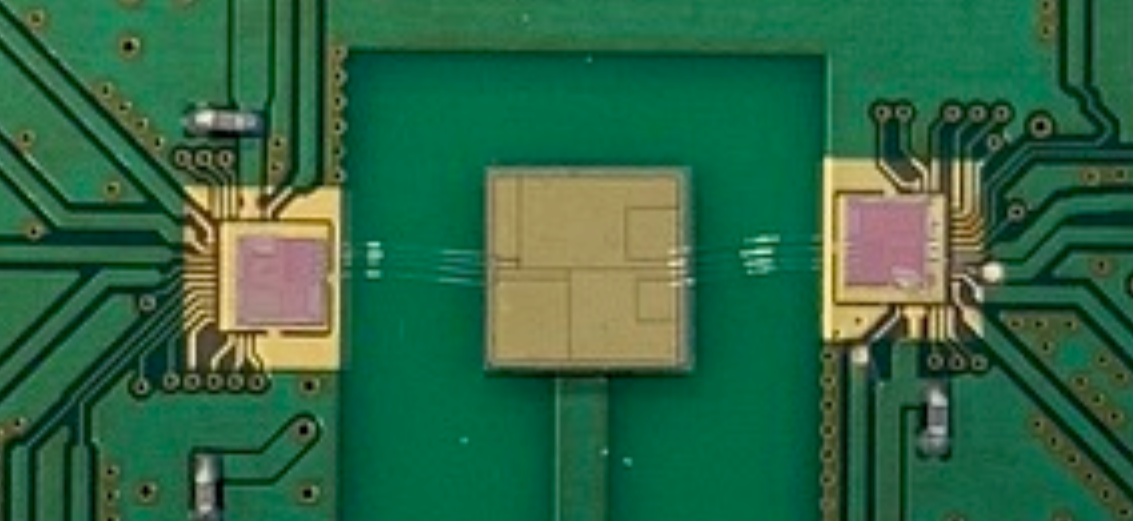 BCM': Readout ASIC prototype for ATLAS Beam Condition Monitor (BCM) upgrade for HL-LHC
Analog front end with 4 readout channels
Current amplifier, fast pulses (baseline restored after < 25 ns)
Two BCM' wire bonded to a specially segmented diamond sensor 
Large pitch bump bonding also considered to reduce capacitance
Chip configuration with external DACs via a Labview interface
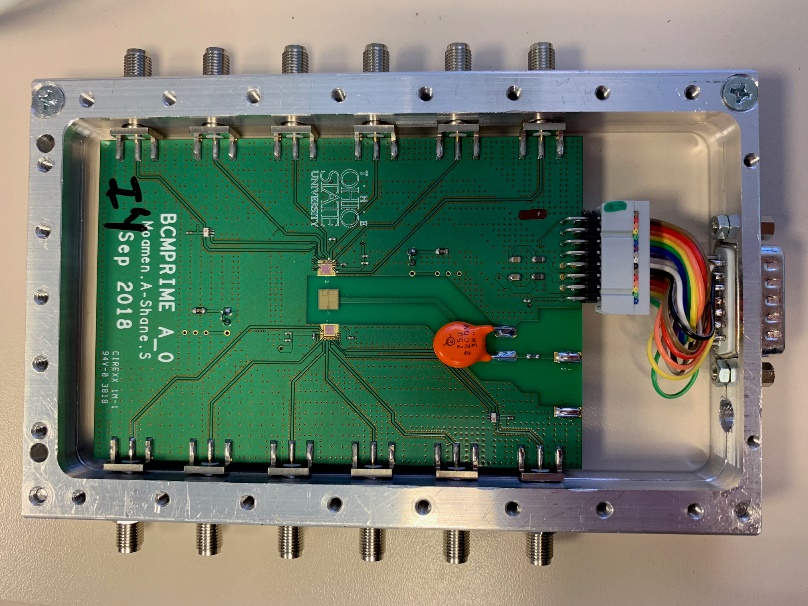 [2, 1]
[1, 3]
[1, 4]
[2, 2]
Chip 1
Chip 2
[2, 3]
[1, 1]
[1, 2]
[2, 4]
F9 weekly
7. 12. 2018
5
Charge measurement
Average waveform of 1000 acquisitons
Select an integration window around the peak [tmin, tmax] (typically [– 6 ns, 6 ns])
Waveform subtraction to mitigate pick up – w.r.t. track position
Signal = Integral around the peak  
Hit criterium: signal > 4σ above noise
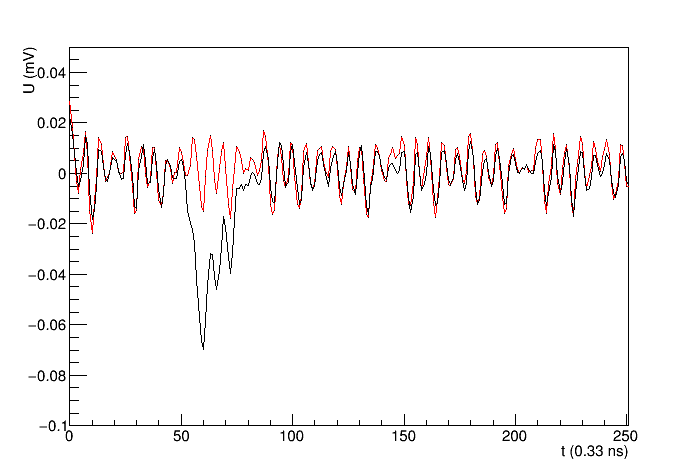 Single event waveform
U (V)
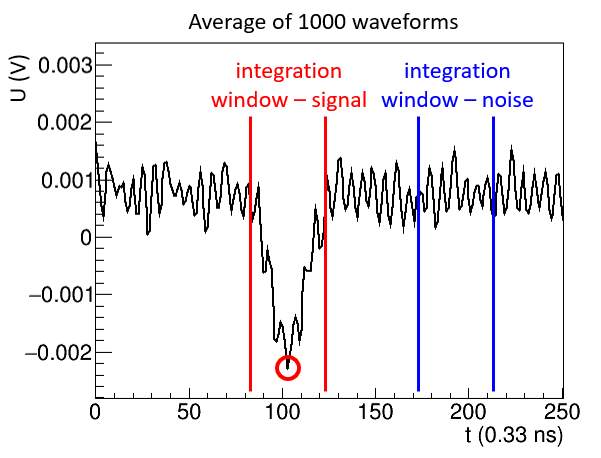 charge 20 mV
(Landau tail)
Noise spectrum
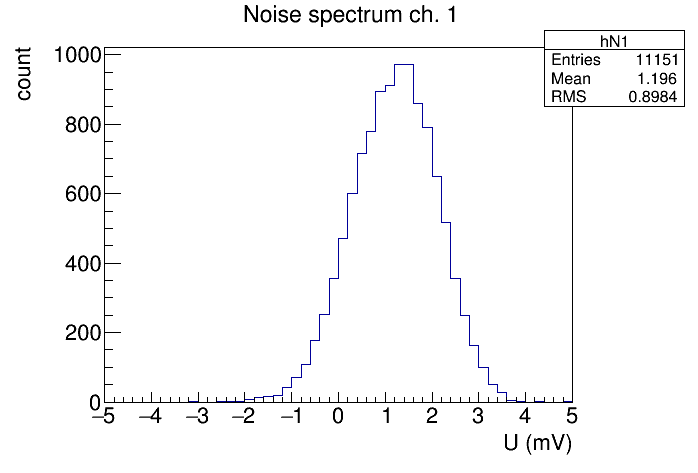 baseline offset
+4σ
F9 weekly
7. 12. 2018
6
Chip 2, channel 1
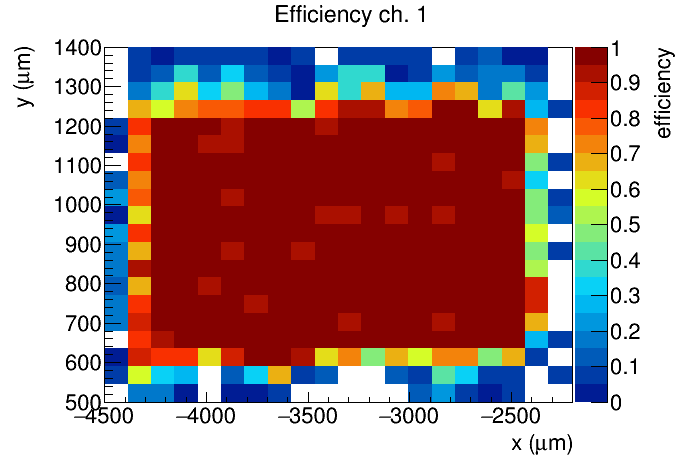 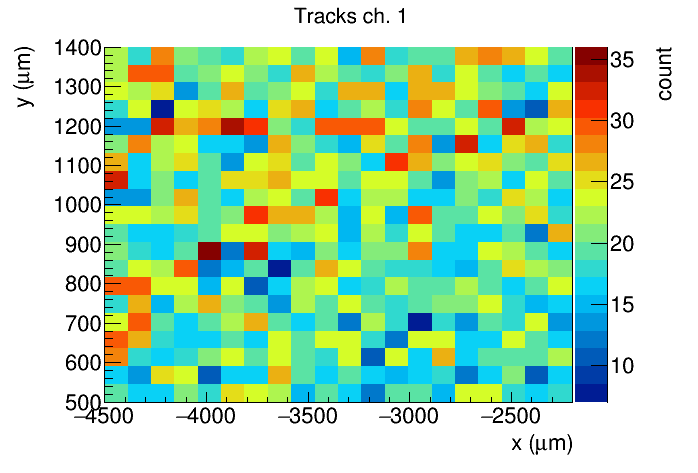 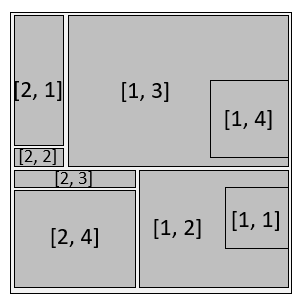 F9 weekly
7. 12. 2018
7
Channel 2
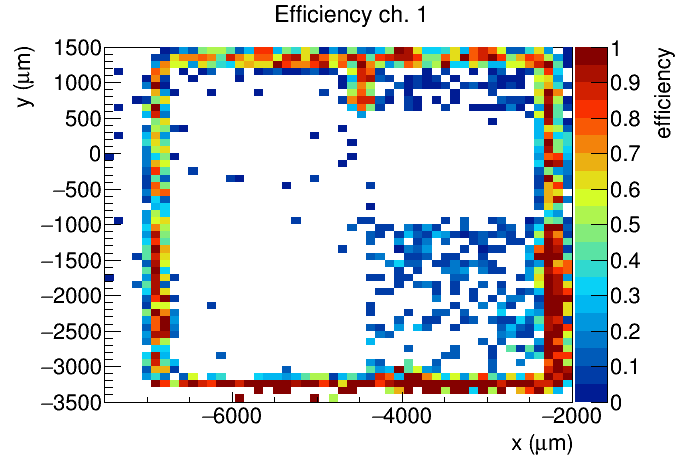 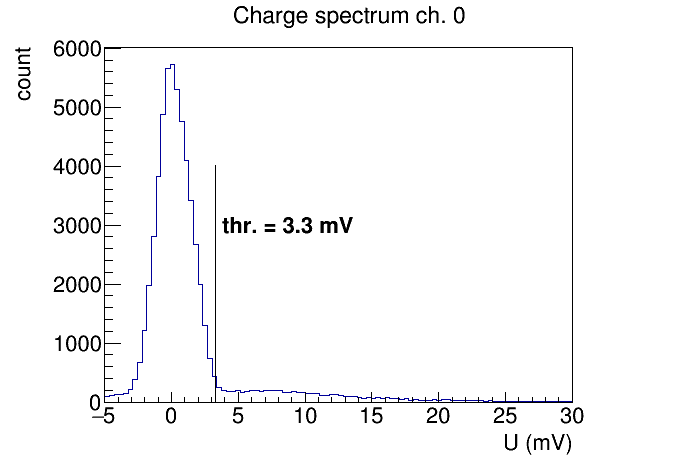 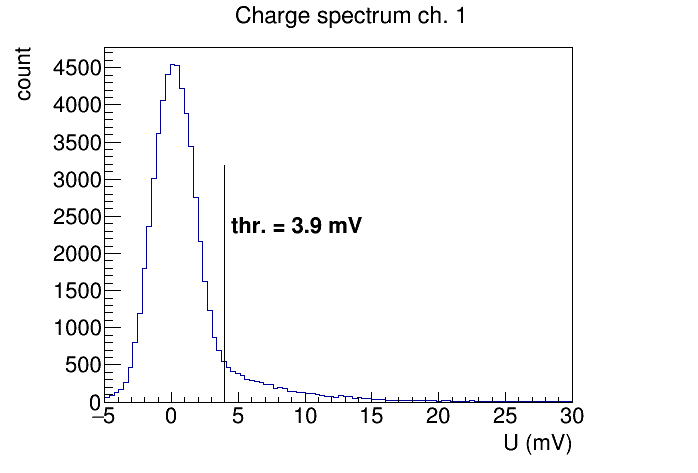 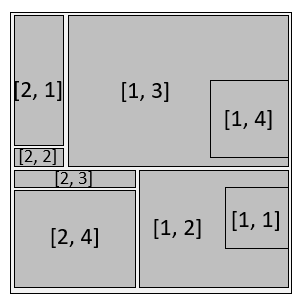 F9 weekly
7. 12. 2018
8
Channel 3
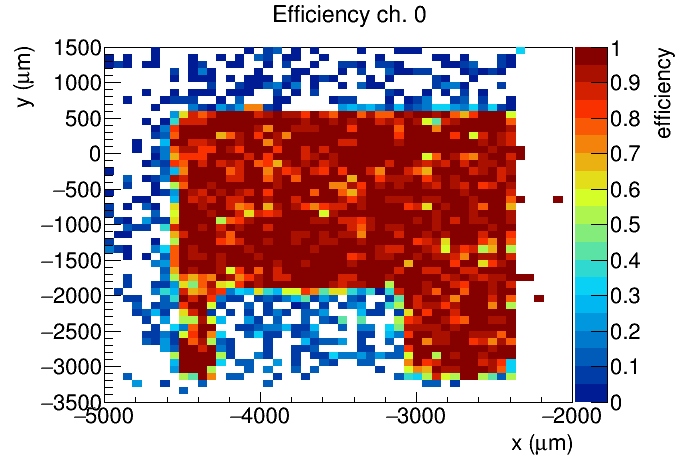 zoom on next slide
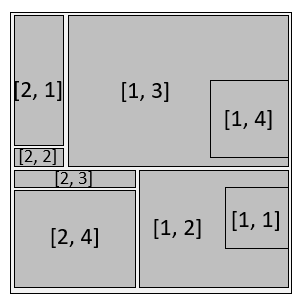 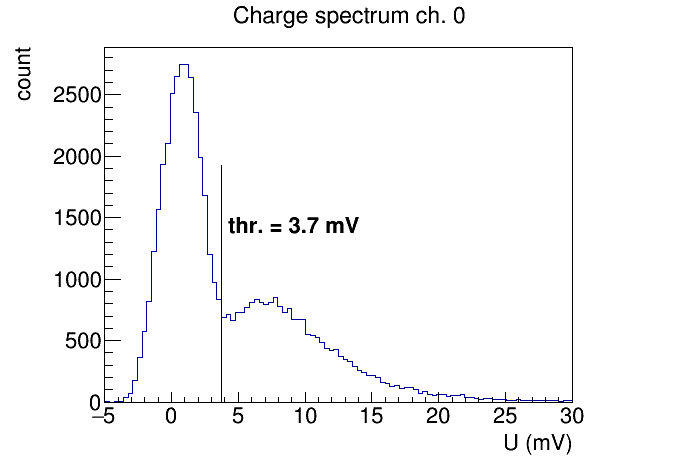 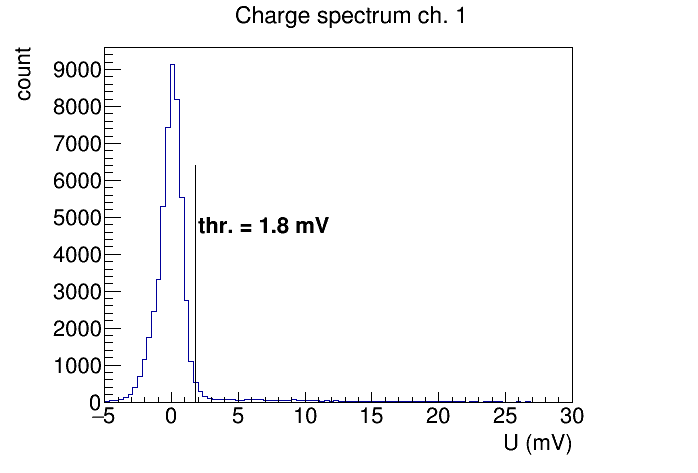 F9 weekly
7. 12. 2018
9
Chip 2 channel 3
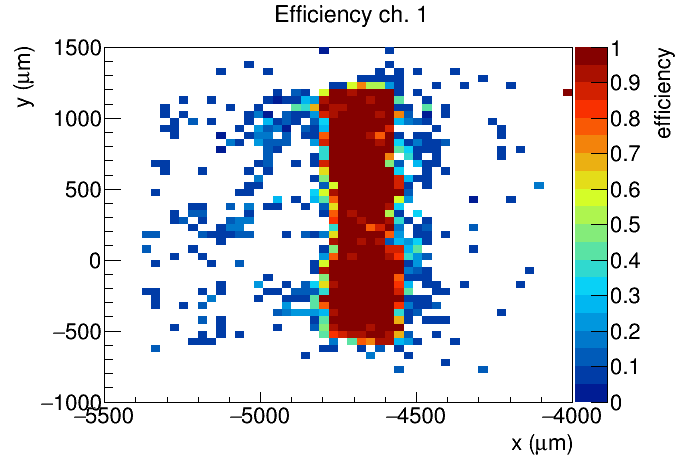 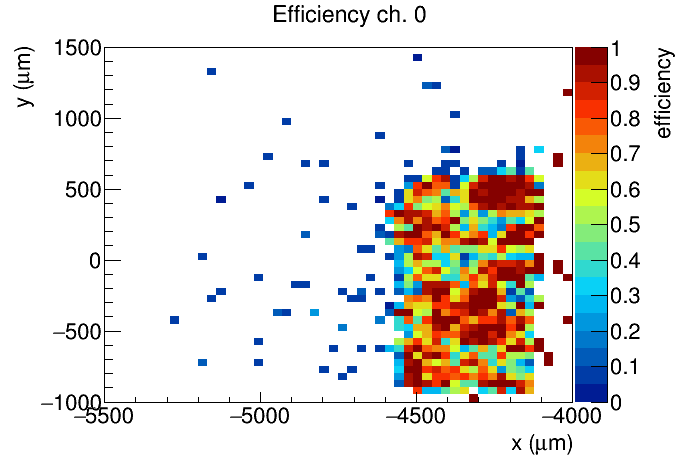 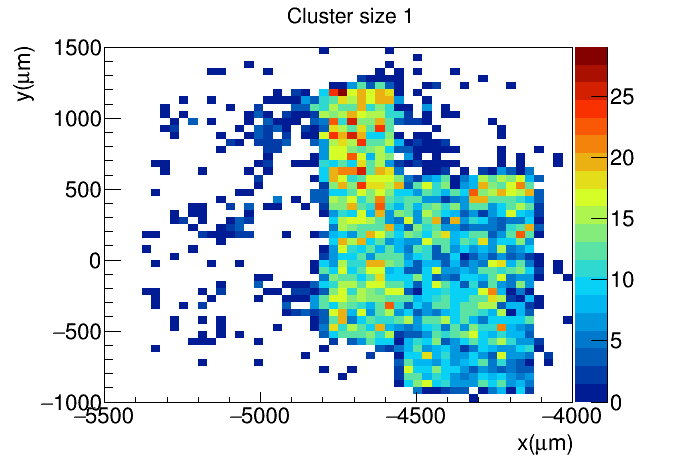 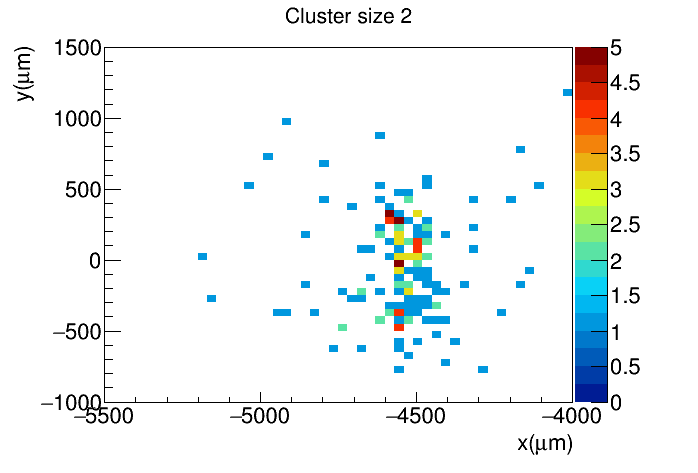 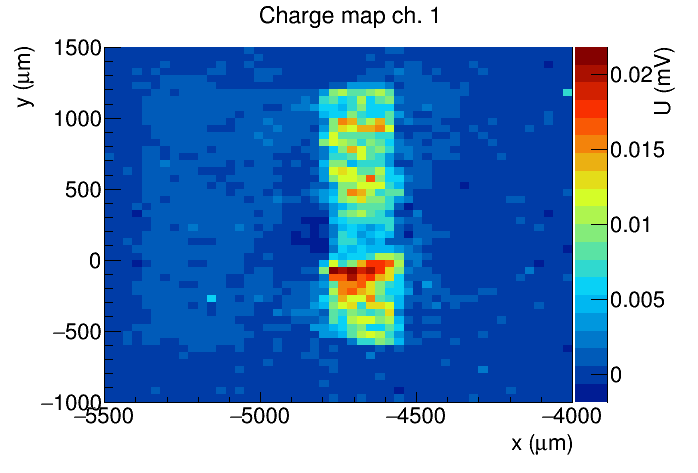 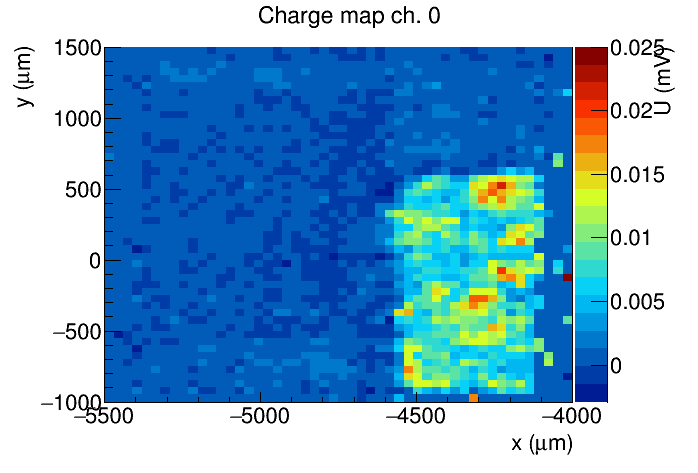 F9 weekly
7. 12. 2018
10
Conclusions
Debugged the software, now nice test beam results
Final analysis code uploaded to Git:
https://github.com/bhiti/testbeam_analysis_drs
The plan is to create a Git repository with the "full" test beam software collected in one place
Working on obtaining an eos partition to save the BCM' data
F9 weekly
7. 12. 2018
11
PART 2: TowerJazz Investigator CMOS
F9 weekly
7. 12. 2018
12
TowerJazz Investigator
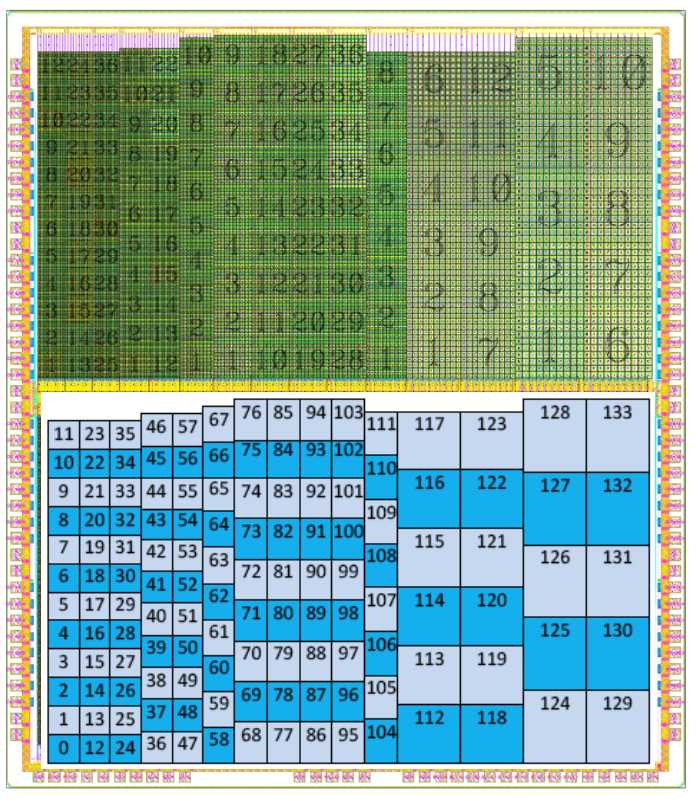 CMOS prototype based on small collection electrode architecture
Old (2015) analog only design
Based on this prototype fully monolithic chips TJ MonoPix and TJ MALTA have been produced
Fully monolithic samples have reduced efficiency in pixel corners after irradiation
Agenda: Measure efficiency with Investigator and correlate with E-TCT
Caveat: can read out only one pixel per channel
readout 2 x 2 pixels (50 x 50 um2 pixel size) – low rate!
10 x 10 pixel array
8 x 8 active pixels
dummy pixels
F9 weekly
7. 12. 2018
13
Test beam
Sample:
1e15 neutron irradiated 
ROI: 1250 x 400 um2 (DUT 100 x 100 um2 – cca. 0.5 % area)
Charge sensitive amplifier – relatively complicated charge calculation
Pick up was also present
Beam intensity was HUGE. Still working on reconstructing tracks
For now only spectra
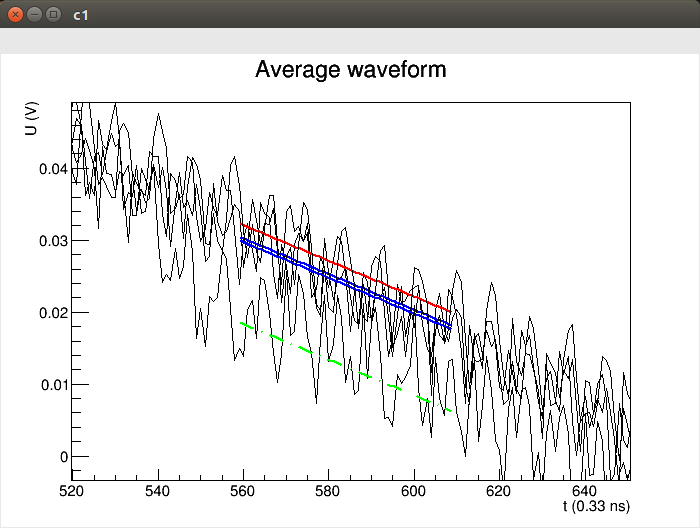 Waveforms of 4 channels
Signal wf, 2 references, discarded
Charge = signal – reference
F9 weekly
7. 12. 2018
14
Charge spectra
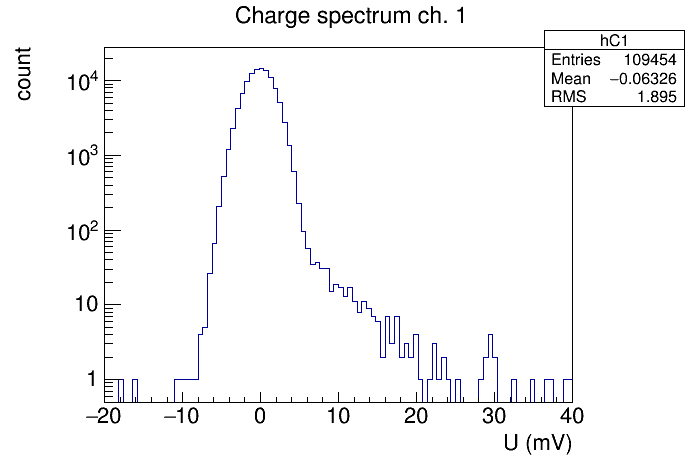 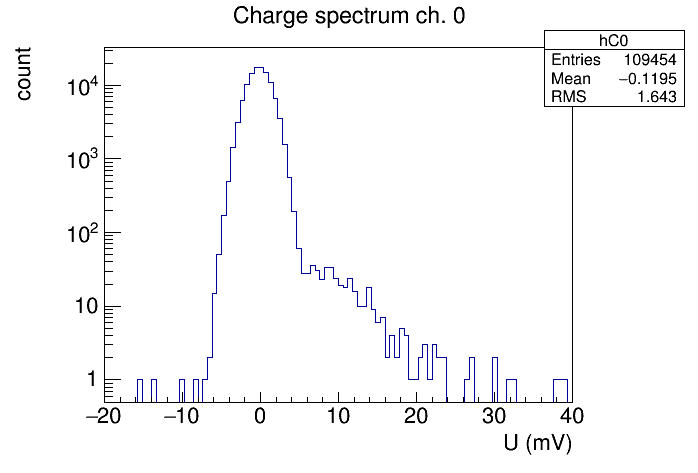 110k entries
expect 130 full wfs per channel

tracking t.b.d.
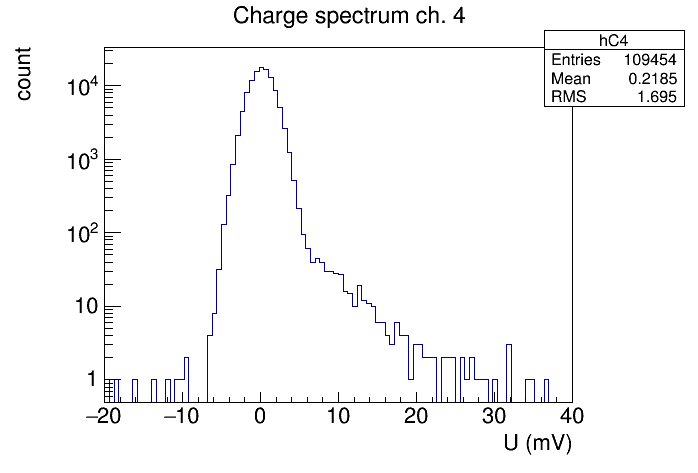 F9 weekly
7. 12. 2018
15
BACKUP
F9 weekly
7. 12. 2018
16
Trigger
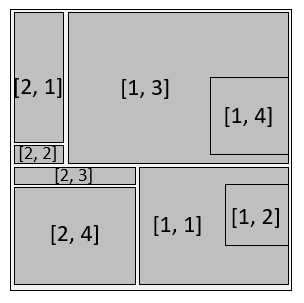 Acquisition triggered by the FEI4 module
ROI to trigger only on tracks through the active area
ROI determined in a test run by self triggering on the DUT
HitOR
ROI
Telescope
FEI4 ROI
DRS4
Example ROI:
(chip 1, ch. 4) + (chip 2, ch. 4)
read out FEI4
F9 weekly
7. 12. 2018
17
Waveform subtraction
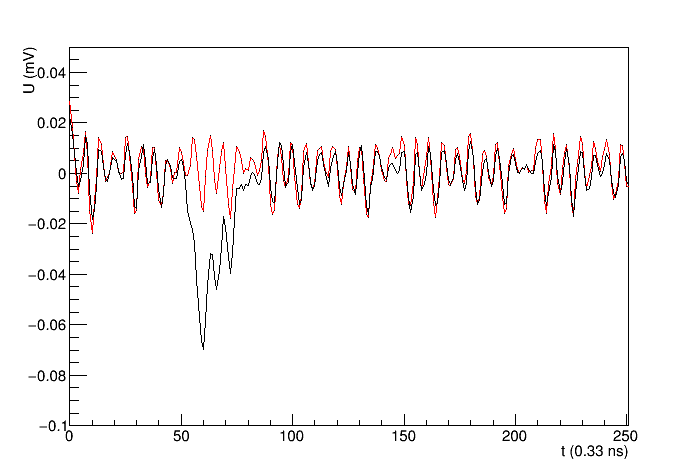 U (V)
Pick up has the same shape in all the channels
Subtracting Ch. 2 from Ch. 1 reduces "noise" by a factor of ≈ 2
Additional selection has to be introduced for events when signal only in Ch. 2
Noise after subtraction
Noise before subtraction
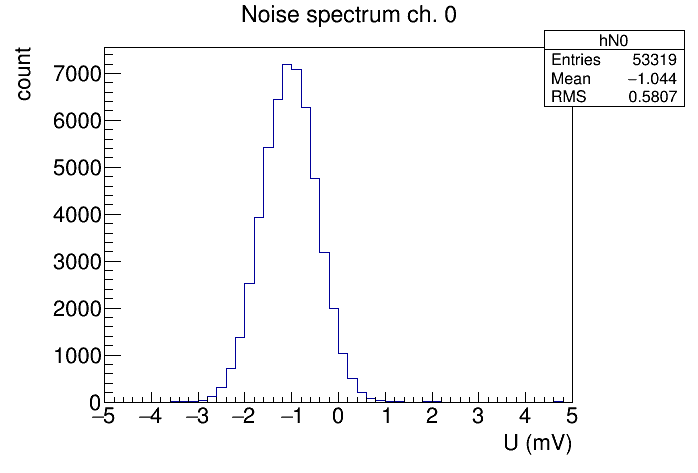 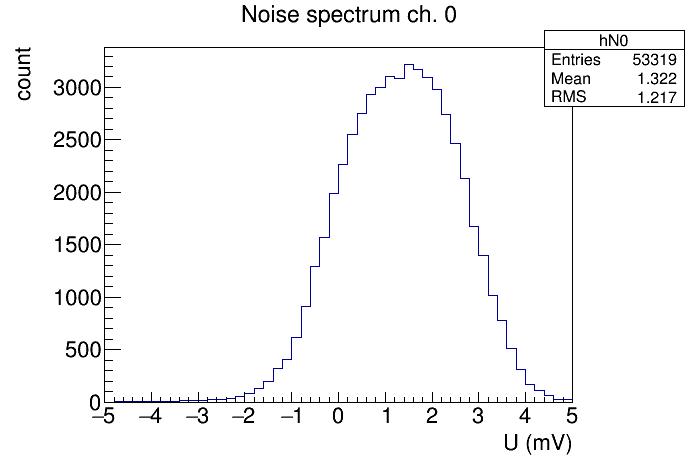 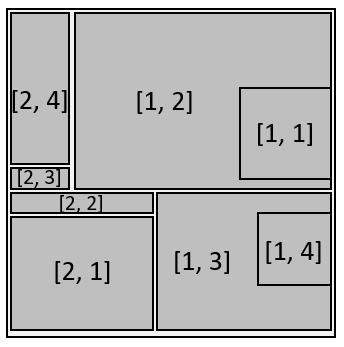 F9 weekly
7. 12. 2018
18
Waveform subtraction
Blue wf = Black - red
Fine tuning of the phase between black and red might reduce the noise
F9 weekly
7. 12. 2018
19